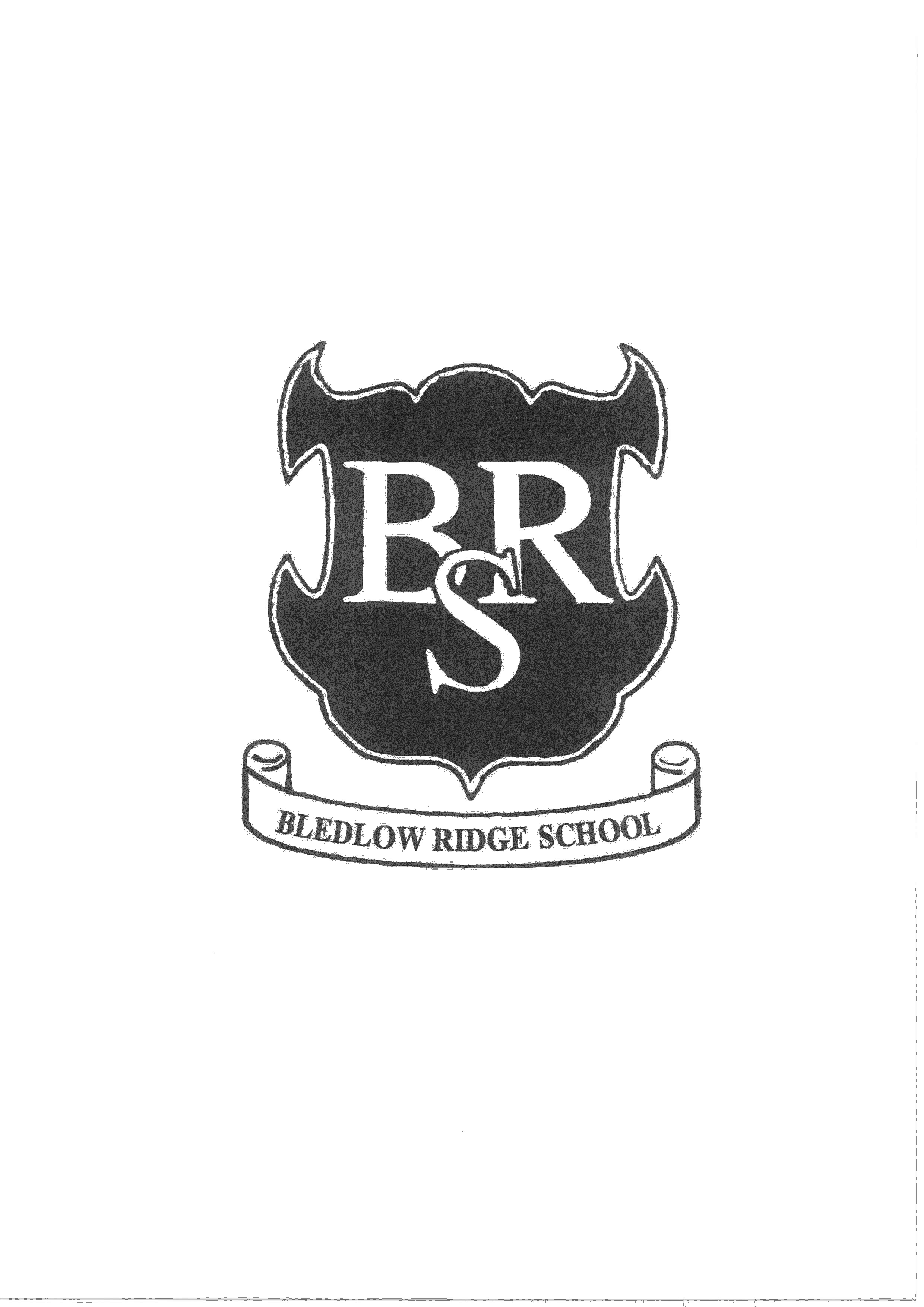 Bledlow Ridge School
‘Meet the Teacher’
Class 1
Tuesday, 11th September 2018
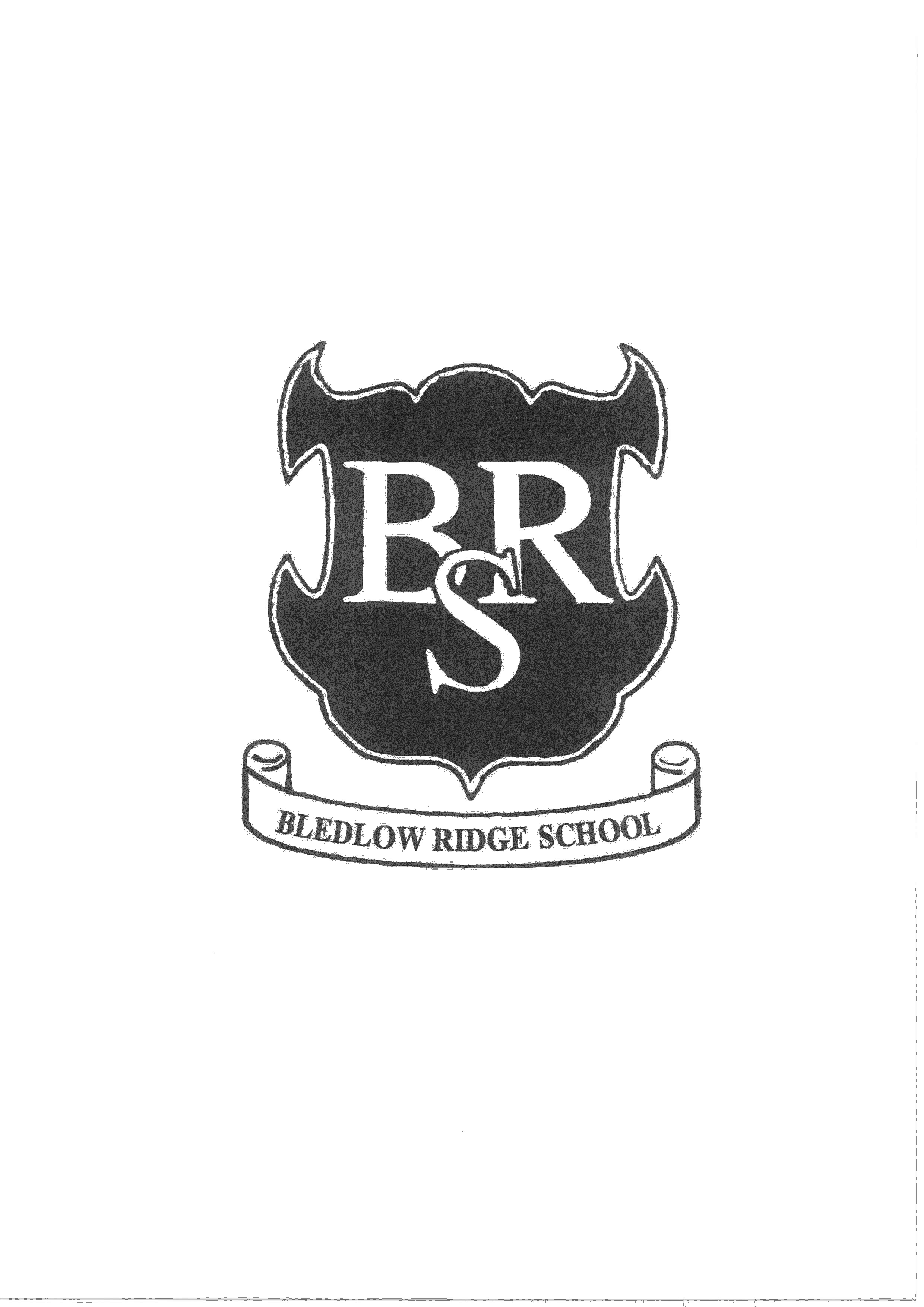 Staff
Mrs Mace
Mrs Roberts
Miss Dolan
Mrs Reading
Mr Hunt
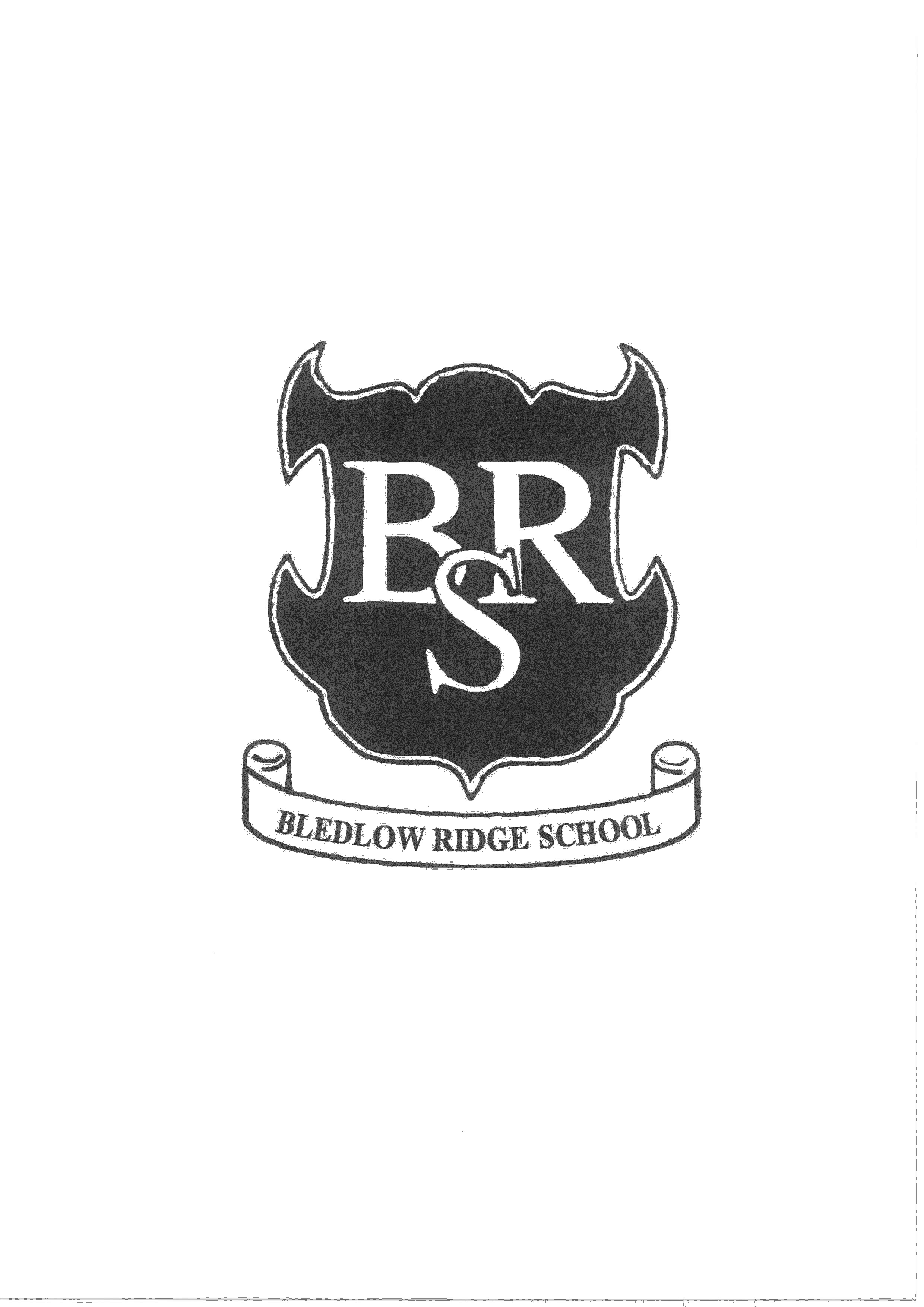 Timetable
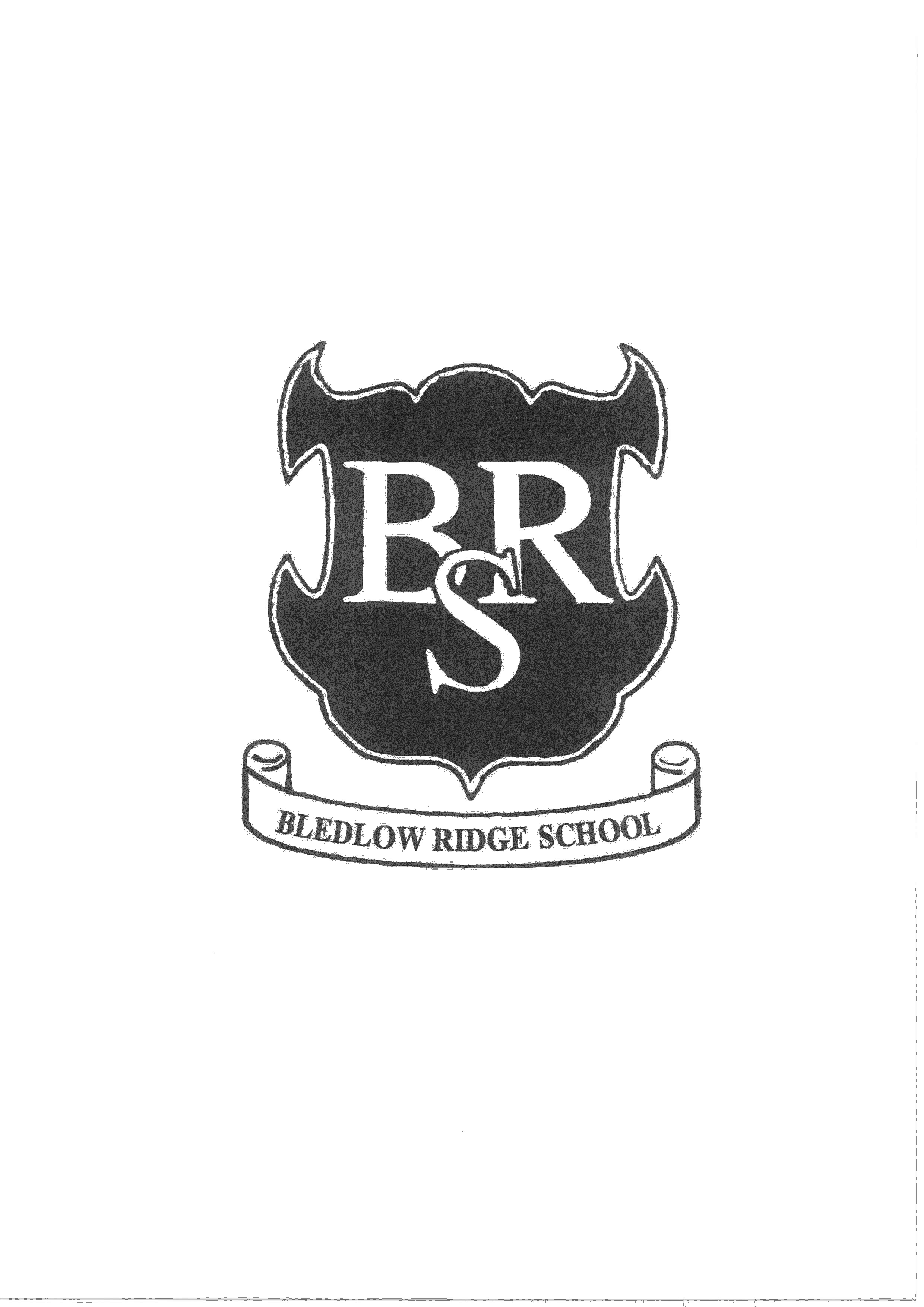 Curriculum
Core subjects – English, mathematics, science
Foundation subjects -humanities, art, design and technology, computing, P.E., music, PHSCE
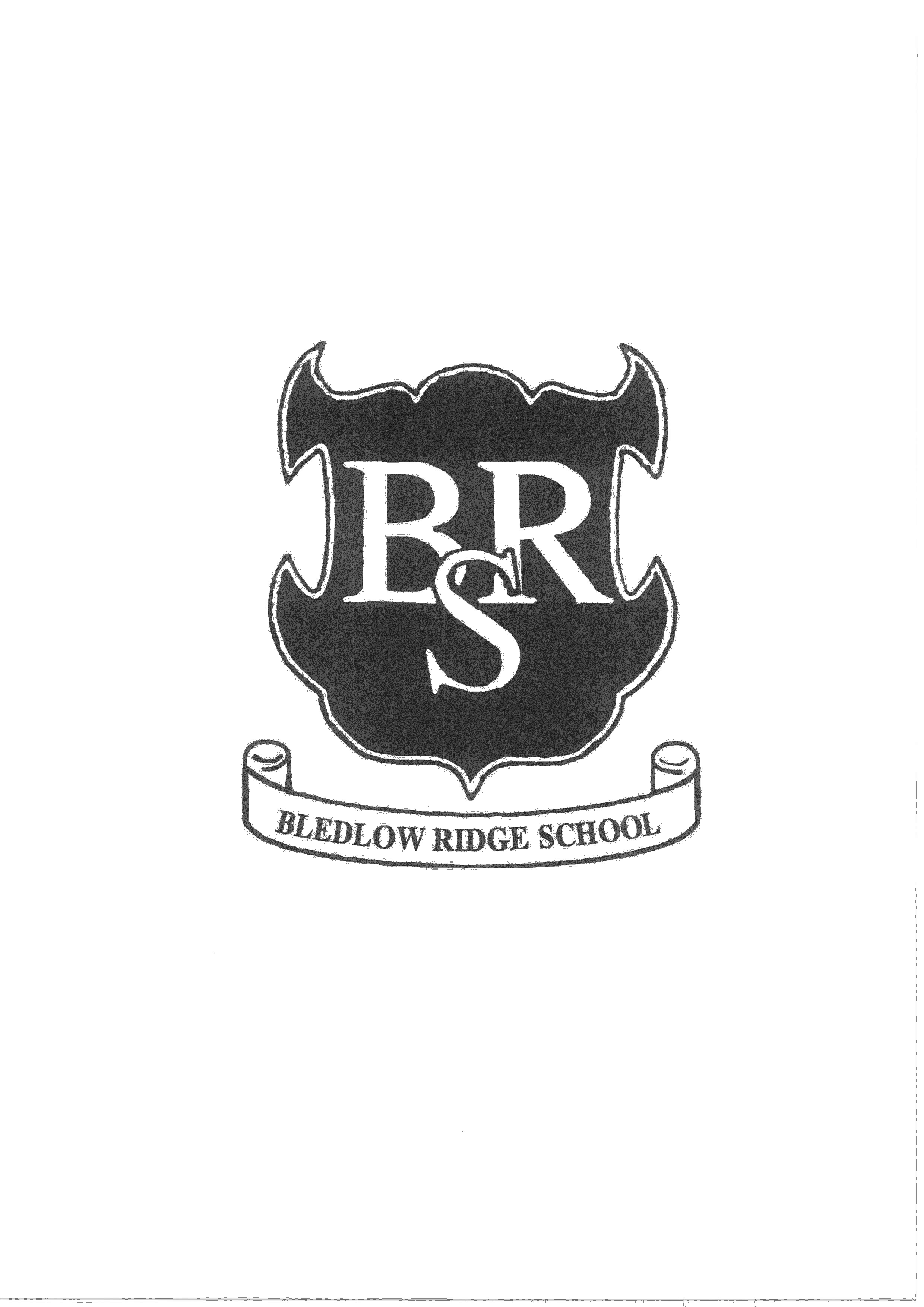 Curriculum – projects
All about us
Autumn term – All about us - Science and Art, Our School, Christmas
Spring term – Toys – Science, History, Art and DT,
Summer term – Houses and Homes – Geography, History, Art and DT
Being Alive – Science, DT and Art
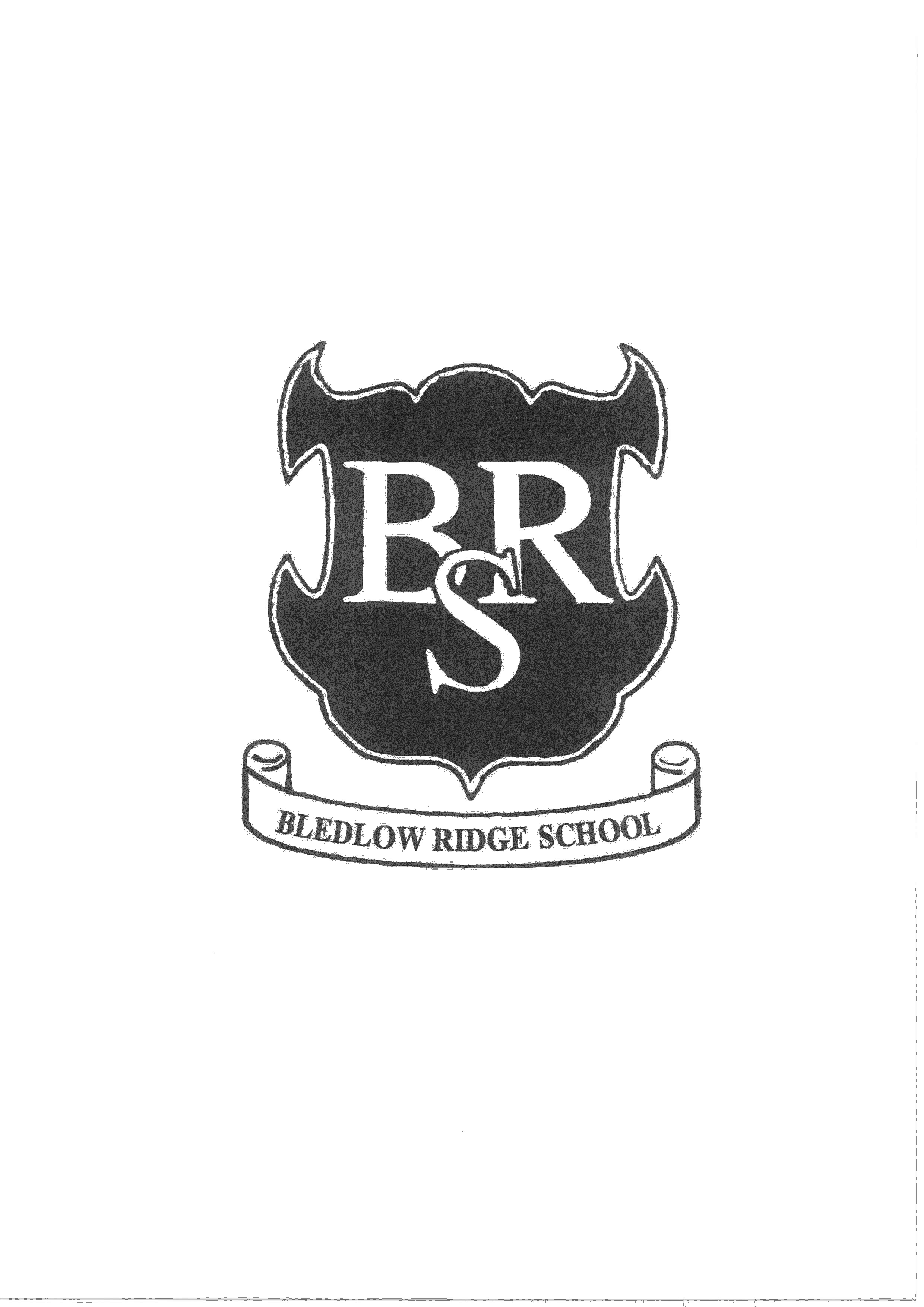 Equipment
book bag
indoor and outdoor P.E. clothes
 Please name everything – particularly gloves, hats and scarves.
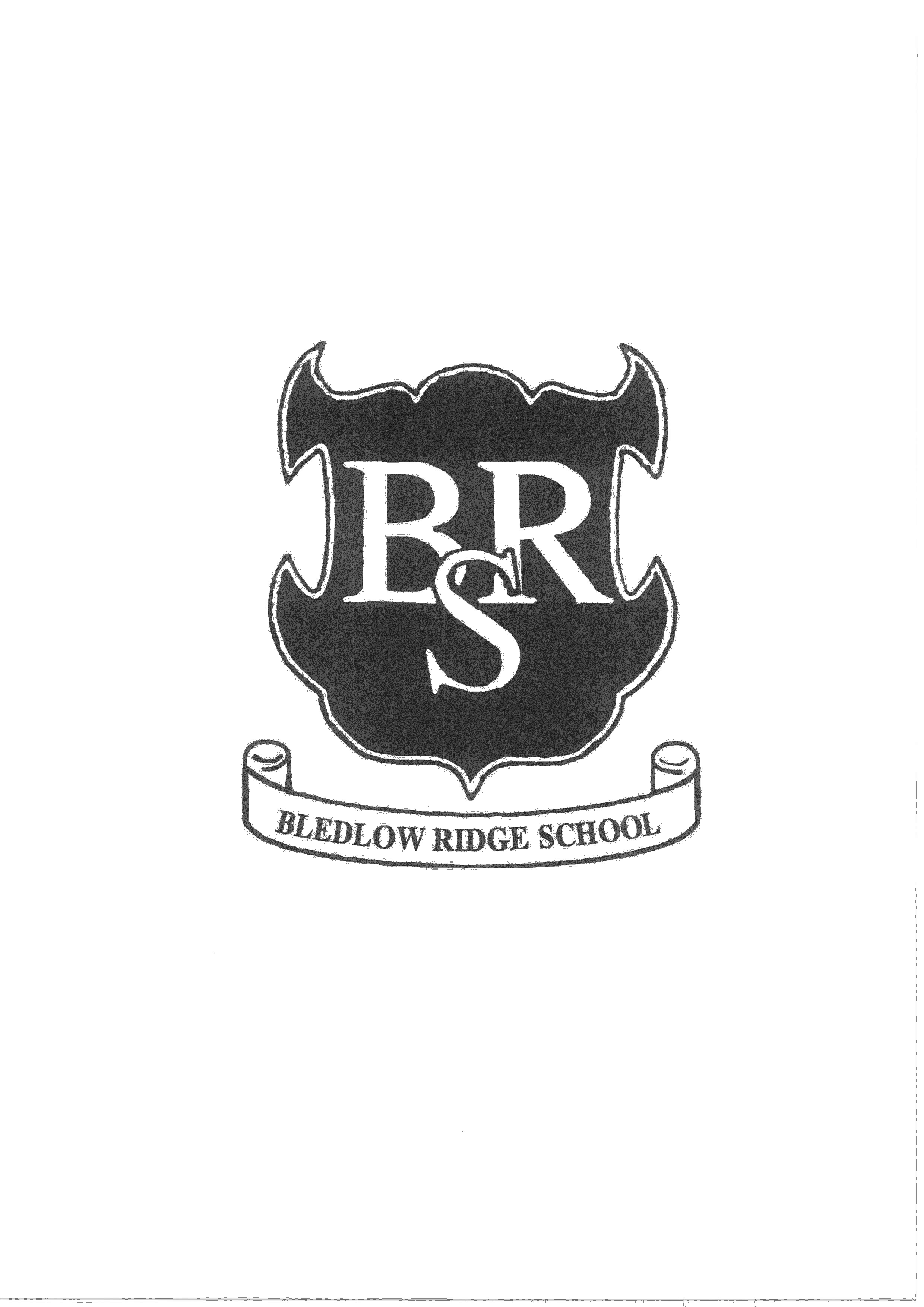 PE Days, Library and Recorders
Monday and Wednesday
Thursday– please can someone help?
Wednesday
 http://www.suzukimusic.co.uk/products/recorders/index.html
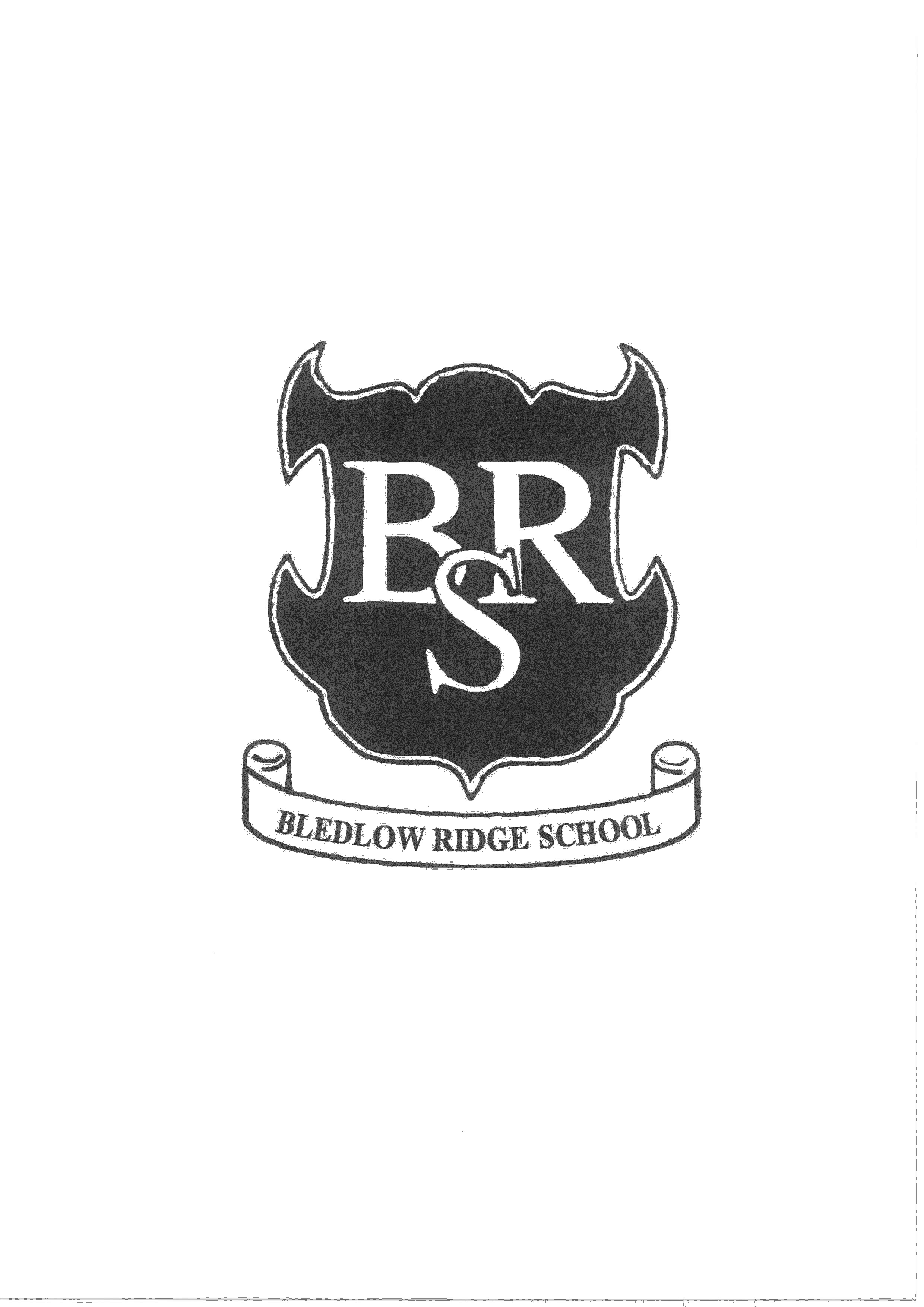 Homework
daily reading – please record in the yellow reading record
weekly spellings
Science – Seasonal Change
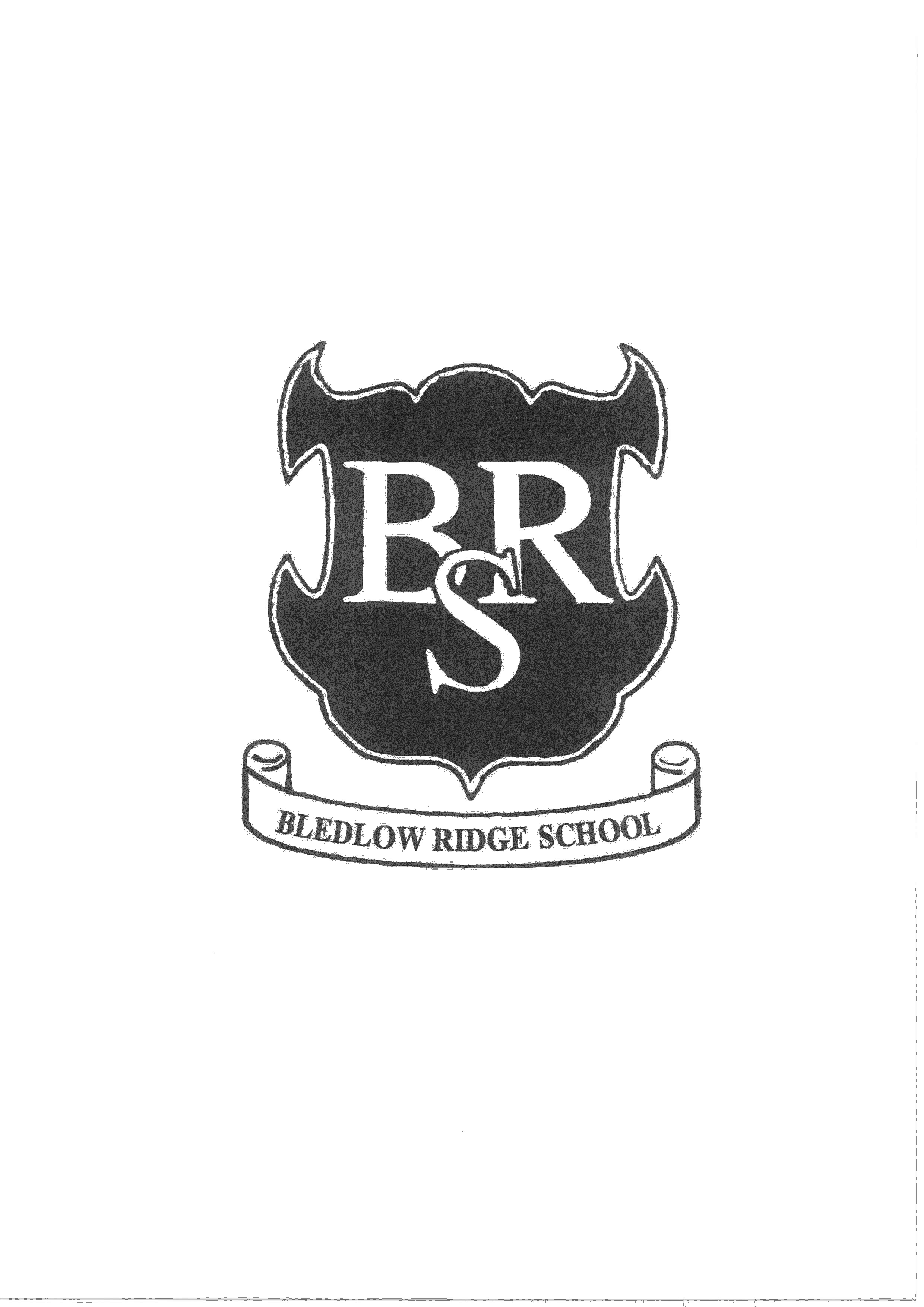 Homework
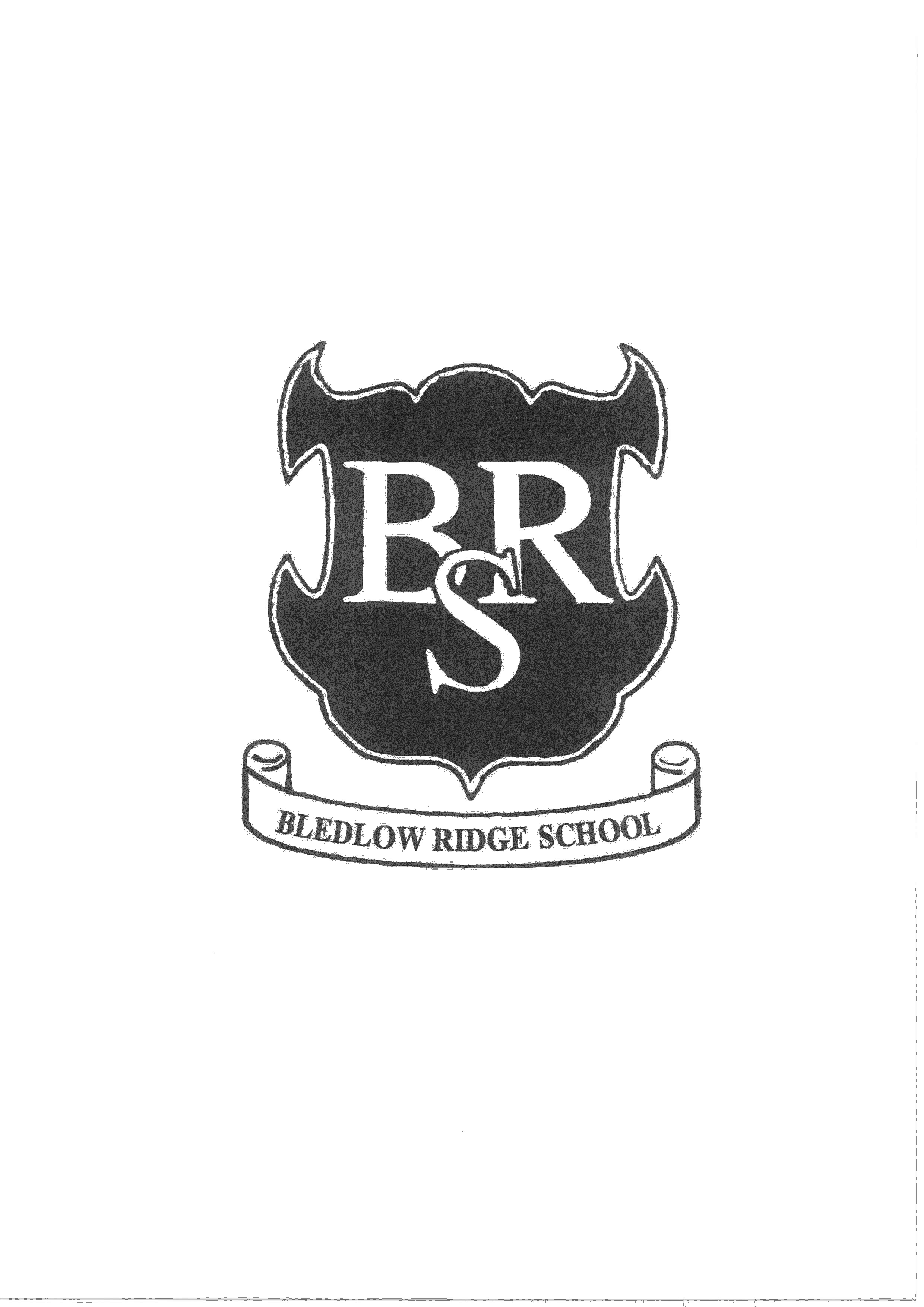 Other Useful Information
If your child is sick please keep them at home.
Please let us know if something has happened which could upset your child.
If you are going to be late at the end of the day please let the school know.
If someone else is meeting your child please let us know.
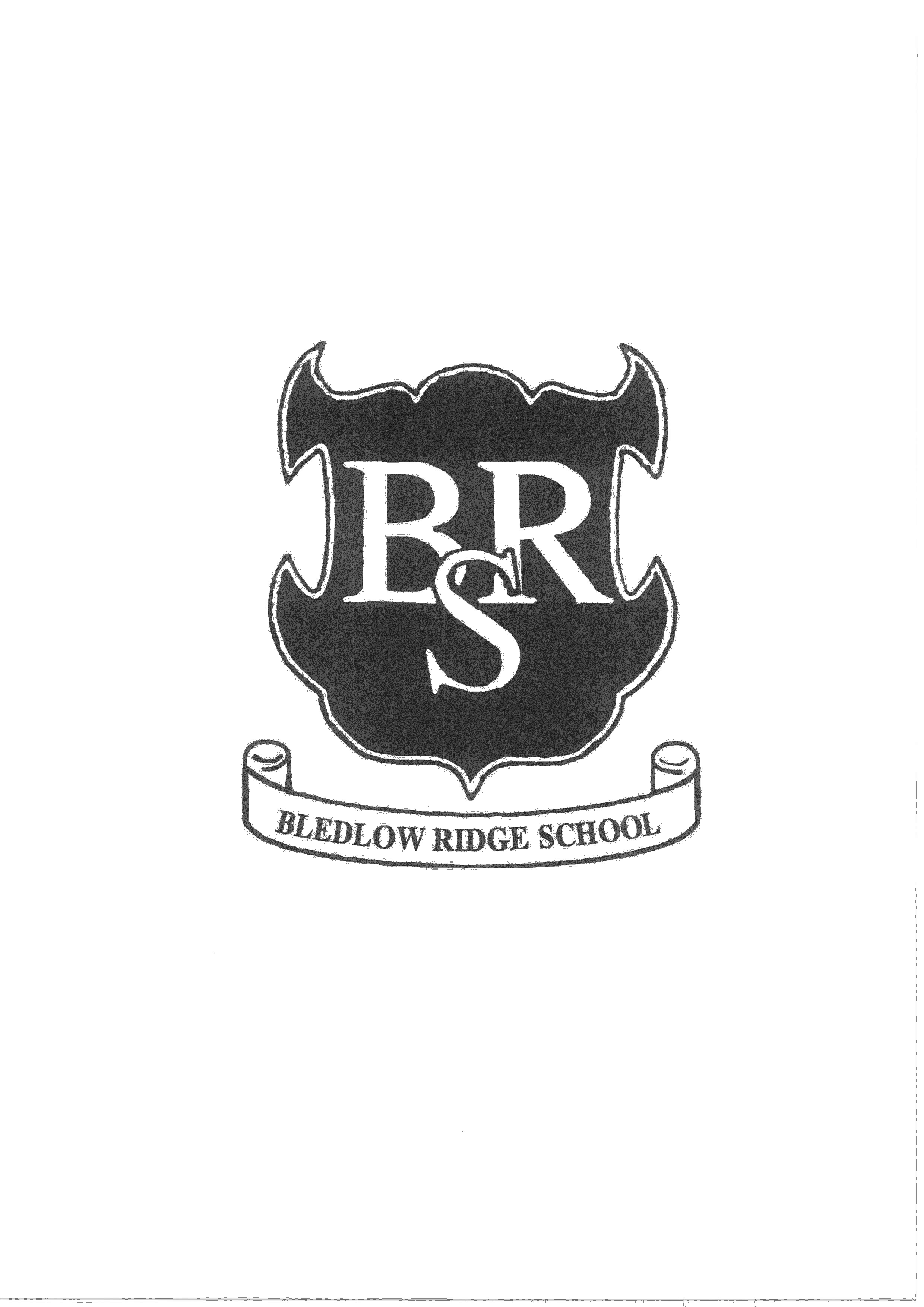 Questions
Thank you for coming, are there any questions?